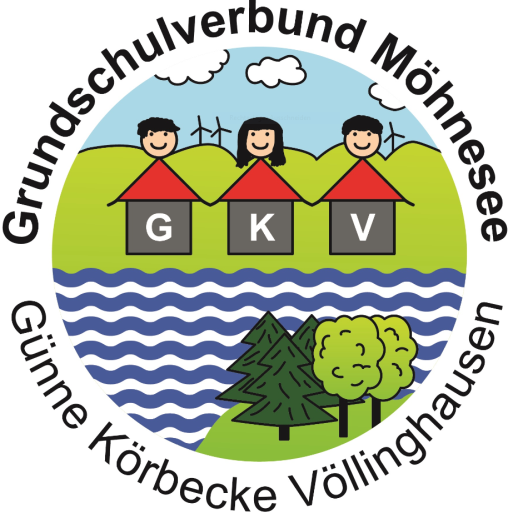 SpielzeugmarktKörbecke
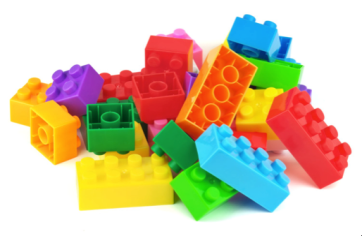 Wann: 	       Samstag, 24. November 2018
                   	       von 14.00 – 17.00 Uhr

        Wo:	      	       Grundschule Körbecke 				       (Hospitalstraße 14 in Körbecke)
		        Parkmöglichkeiten bei  der Provinzialgeschäftsstelle am 			          Berlingser Weg  4 und der Schützenhalle

        Was:	       Gebrauchtes Spielzeug, Bücher, 			       CD´s/DVD´s, Fahrzeuge, 				       Fahrräder und vieles mehr





Kaffee, Kaltgetränke, Kuchen und Waffeln stehen in der Cafeteria für Sie bereit. Kuchen gerne auch zum Mitnehmen.



           Der Erlös der Cafeteria kommt dem Förderverein der 
                                   Grundschule Körbecke zugute.
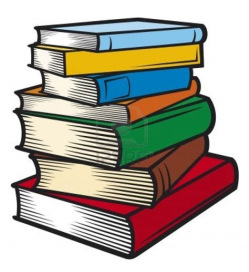 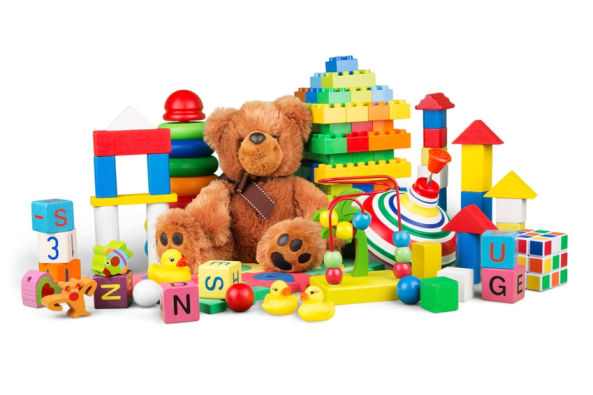 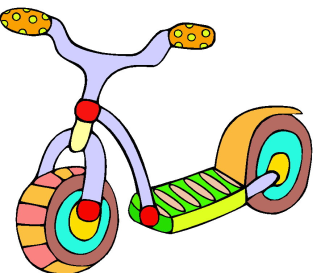 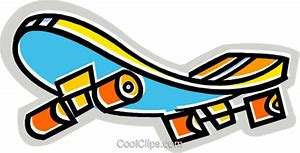